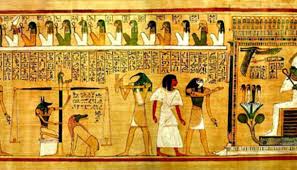 Antico Egitto
Corso di Storia 1
Periplus, Zanichelli
Il Nilo
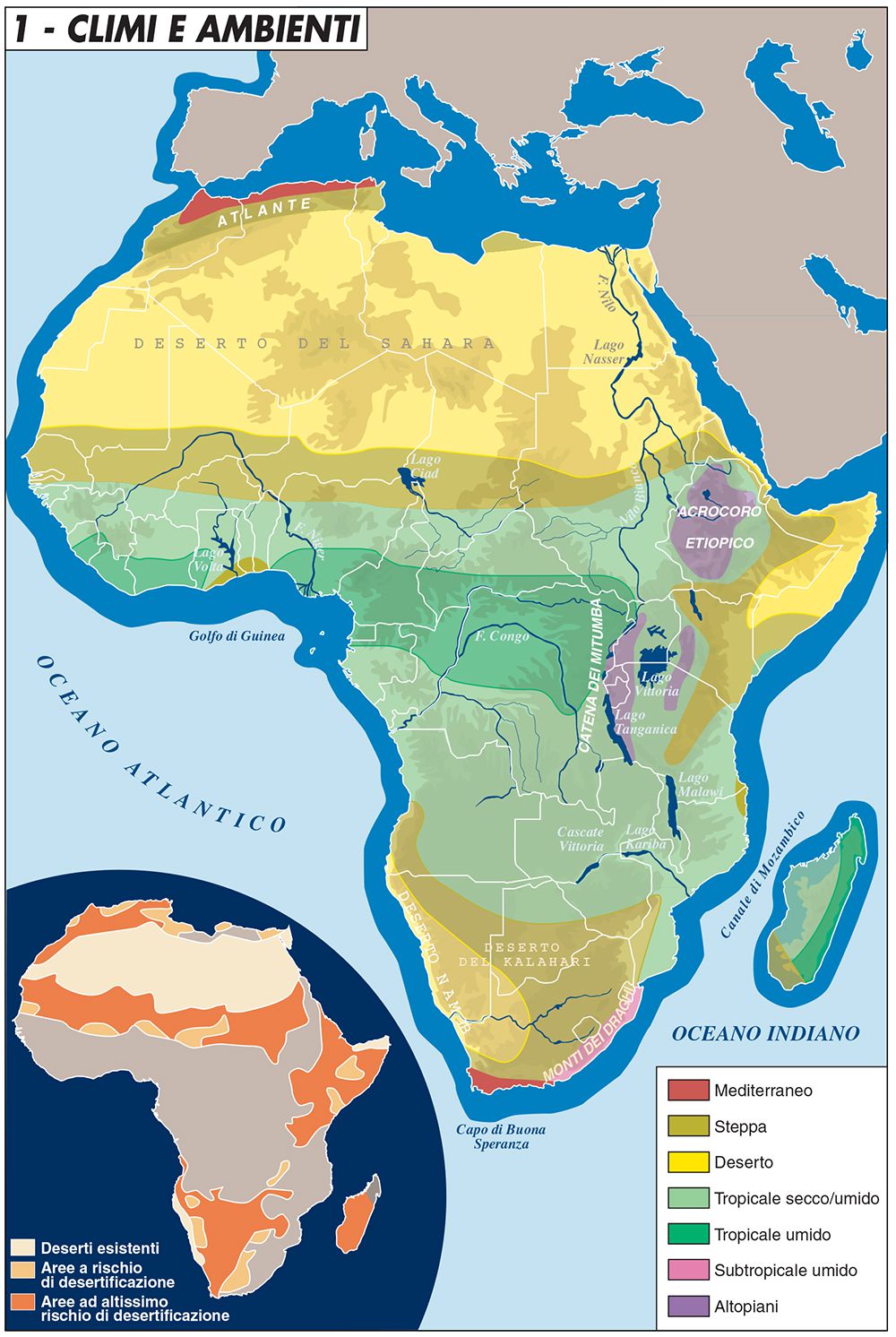 Depressione del Fayyun (Laghi) zona molto fertile
clima desertico
Rende fertili 900 km di terra per soli 20 km di ampiezza
clima tropicale (SUDAN)
Il Nilo (Azzurro) è il maggior affluente del Nilo e nasce in Etiopia
clima altopiani
Clima equatoriale
Il Nilo (bianco) nasce dal Lago Vittoria in Uganda corre per circa 6500 km.
[Speaker Notes: La valle alluvionale del Nilo è delimitata da ripide pareti di roccia calcarea oltre le quali si stende il deserto.
Al di fuori della fascia lungo il fiume, la terra è coltivabile soltanto in alcune grandi oasi del deserto occidentale.]
Il Nilo
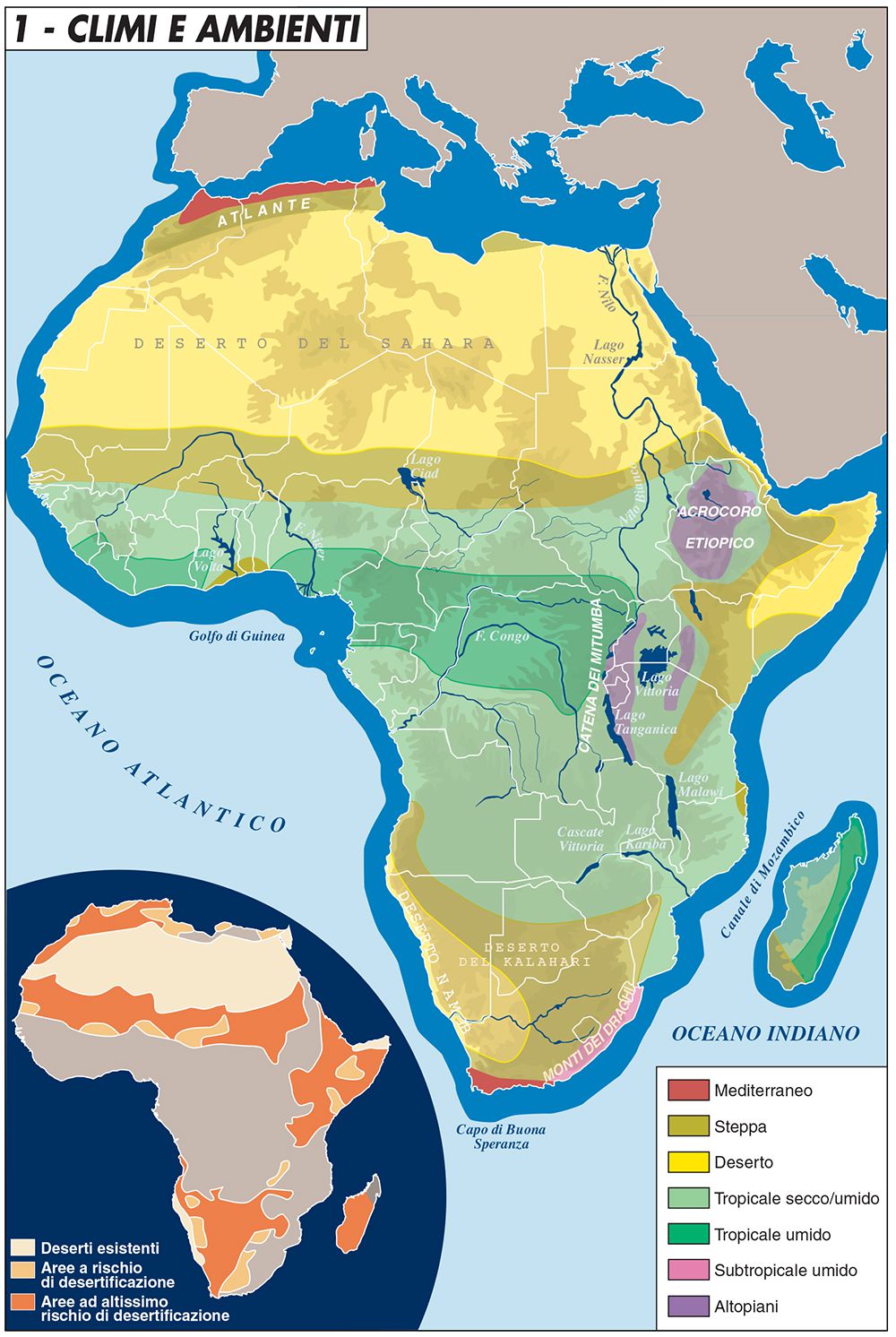 Valle alluvionale delimitata da pareti di roccia calcarea
DESERTO
Lontano dal fiume, sono coltivabili solo alcune grandi oasi (deserto occidentale)
[Speaker Notes: La valle alluvionale del Nilo è delimitata da ripide pareti di roccia calcarea oltre le quali si stende il deserto.
Al di fuori della fascia lungo il fiume, la terra è coltivabile soltanto in alcune grandi oasi del deserto occidentale.]
Terra nera, terra rossa
IN ETIOPIA
Scioglimento della neve e piogge torrenziali (altopiani vulcanici)
Terra nera (Egitto)
Terra rossa (deserto)
Fuoriuscita dall’alveo del fiume
PIENE DEL NILO (giu-set)
A novembre acque si ritirano lasciando
Rotazione delle colture
LIMO sui campi
non è necessaria
Piena troppo abbondante
Annata secca
carestia
[Speaker Notes: In Mesopotamia inventarono la rotazione delle colture per contrastare l’inaridimento del terreno, in Egitto non è necessario perché provvedeva ogni anno il fiume a fertilizzare la terra. Un terreno lavorato a piante di rapida crescita stagionale (come i cereali) esaurisce nel tempo le proprie capacità nutritive e la sua resa diminuisce. LETAME per millenni fu l’unico concime disponibile e poteva rallentare questo processo, ma non poteva evitarlo; occorreva far riposare il terreno affinché si rigenerasse, lasciandolo in certe annate senza coltivazioni. Nell’età moderna si usano prodotti chimici.
***
Storico Erodoto V secolo a.C. definisce l’Egitto, dono del Nilo, ma sarebbe bastata una piena troppo abbondante o un’annata troppo secca per condannare l’intera produzione agricola dell’Egitto e gettarlo nella carestia.]
Valle omogenea
estrazione
allevamento
Agricoltura
Bovini, suini, asini
Grano, Orzo, Lino
Pietre pregiate, oro, rame
PAPIRO
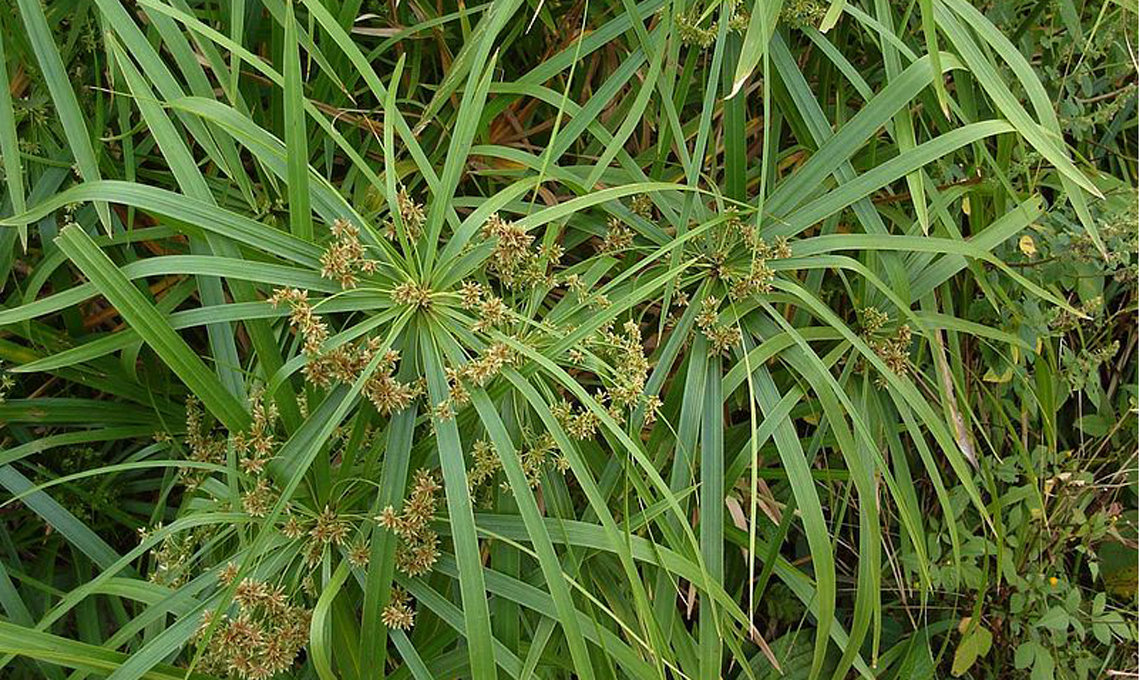 cavallo
Alberi da frutta (fichi, datteri, sicomori)
Corde, stuoie, imbarcazioni leggere, supporto per la scrittura
Templi, statue, monumenti funebri, lavorazioni artigianali
Pesca / caccia di palude
Ortaggi (lenticchie, cipolle fagioli)
[Speaker Notes: BASE della  ALIMENTAZIONE 
Pane
Birra

Il cavallo viene importato nel XVII secolo da invasori mediorientali.]
Rete di commerci
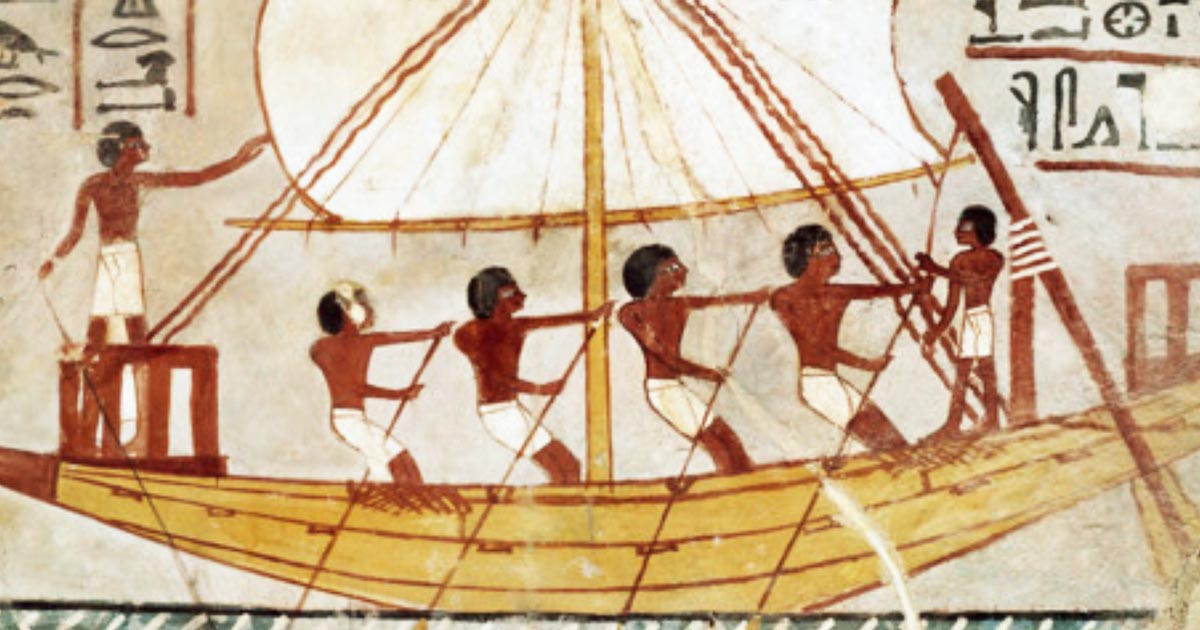 LIBANO
legname
Egitto
ARMENIA
ossidiana
MERCI in nave –
Risalire il Nilo fino alla 1° cateratta
NUBIA
avorio
YEMEN
Spezie, mirra
ABISSINIA/ AFGHANISTAN
lapislazzuli
[Speaker Notes: La Nubia corrisponde all’attuale Sudan.
Ossidiana: è un vetro vulcanico la cui formazione è dovuta al rapidissimo raffreddamento della lava,]
Che cosa significa…
CATERATTA?
Dal greco «kata» (sotto) e «rasso» (precipito)
È un tratto di fiume caratterizzato da rapide e piccolo cascate non navigabili.
 La prima cateratta del Nilo è in Egitto, le altre si trovano oggi in Sudan
[Speaker Notes: La prima cateratta del Nilo si trova all’altezza di Assuan (Egitto) dove è stata costruita una diga nel 1970 che ha dato origine a un lago artificiale, il lago Nasser.]
Il rapporto con gli stranieri
Gli Egizi
Subiscono influenza
Vicino oriente
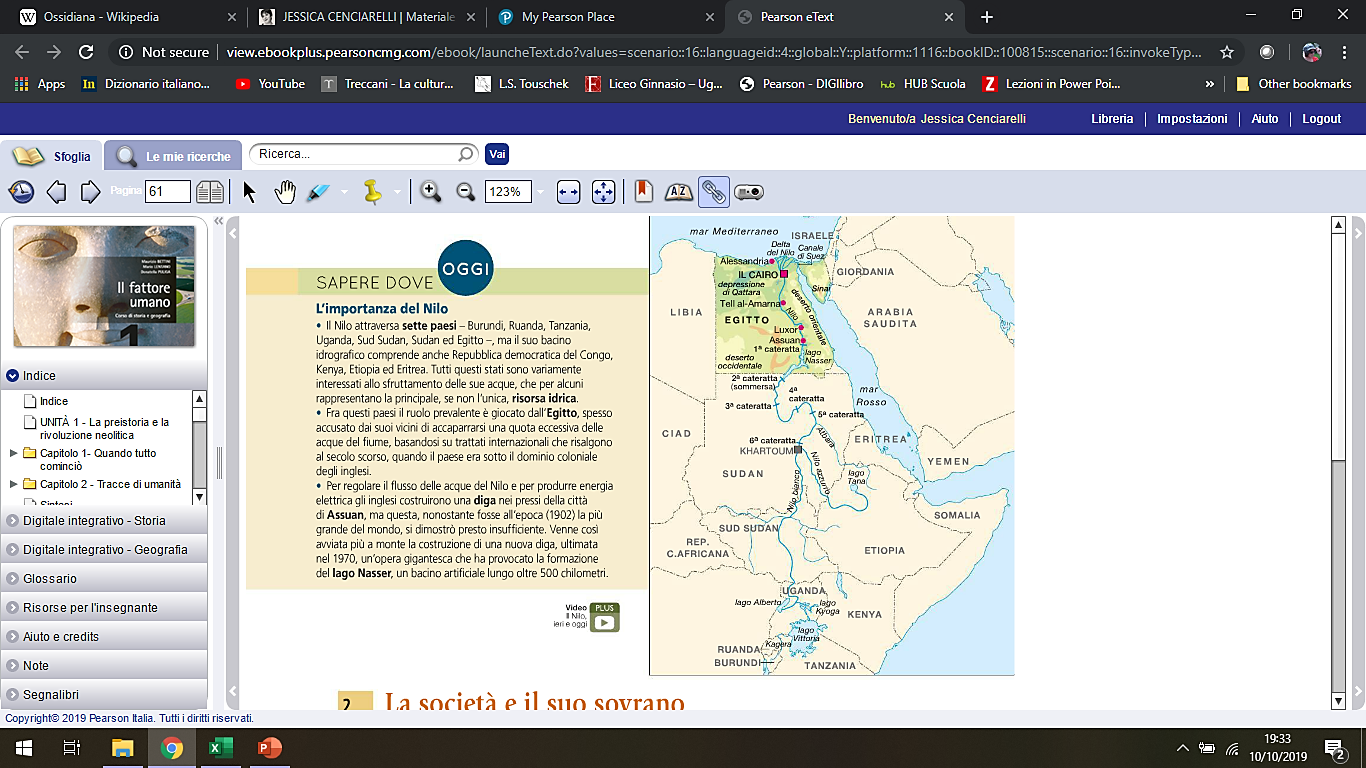 considerano stranieri
Sinai
sia i Libici (dalla pelle chiara e capelli rossastri), che abitano a occidente sul Mediterraneo
sia i nubiani (dalla pelle scura), che confinano a sud
Produzione agricola straordinaria (più raccolti in un anno)
LIMO
Lavori di canalizzazione
Controllo delle piene (argini/canali)
Divisione del lavoro
Comunità di villaggio
Città-stato
MENES (o Narmer) primo faraone a unificare i regni
ALTO EGITTO 
(sud)
BASSO EGITTO 
(Nord)
[Speaker Notes: In Egitto non si formano città stato come in Mesopotamia, ma ben presto daranno origine a due regni: Alto e Basso Egitto.
Menes è il primo sovrano citato dalle fonti con il titolo di faraone (parola che in origine significava «grande casa» (in riferimento al palazzo reale centro del potere e dell’economia)]
Che cosa significa…
Faraone?
in origine significava «grande casa» in riferimento al palazzo reale centro del potere e dell’economia.
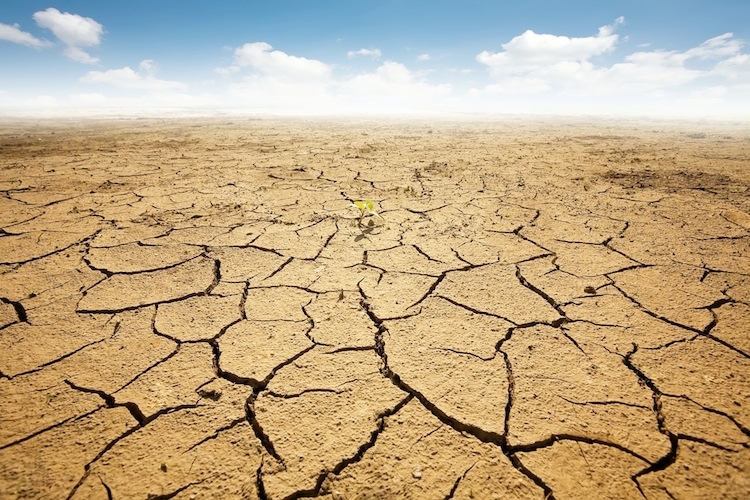 Fattori ambientali portano all’unità
IV-III millennio grave siccità
Favorisce la presa di potere di MENES
carestia
Crisi sociale
Coordinare le attività agricole
Ripristinare il controllo dello stato
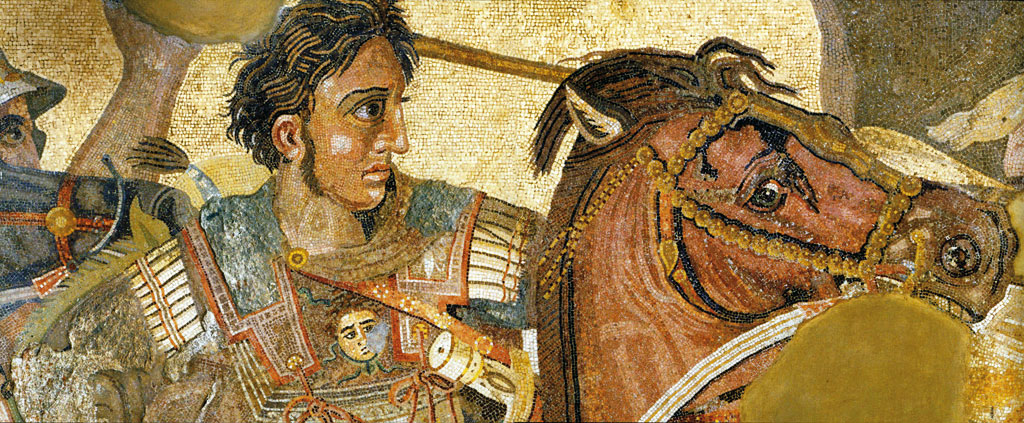 3000 anni di storia e 31 dinastie
Alessandro Magno
Nuovo Regno
Protodinastico
Antico Regno
Medio Regno
Brevi dinastie indigene
2050 -1750 a.C.
1540 -1070 a.C.
2700 -2200 a.C. circa
3100-2700 a.C.
circa
331 a.C.
31 a.C.
525 332 a.C.
1° periodo intermedio
2° periodo intermedio
Egitto
 provincia romana
DOMINIO DEI PERSIANI
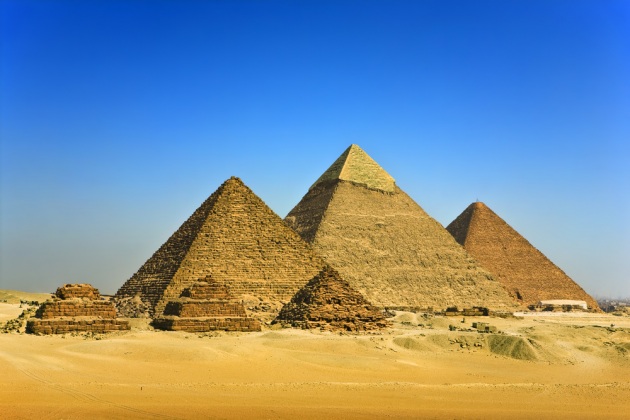 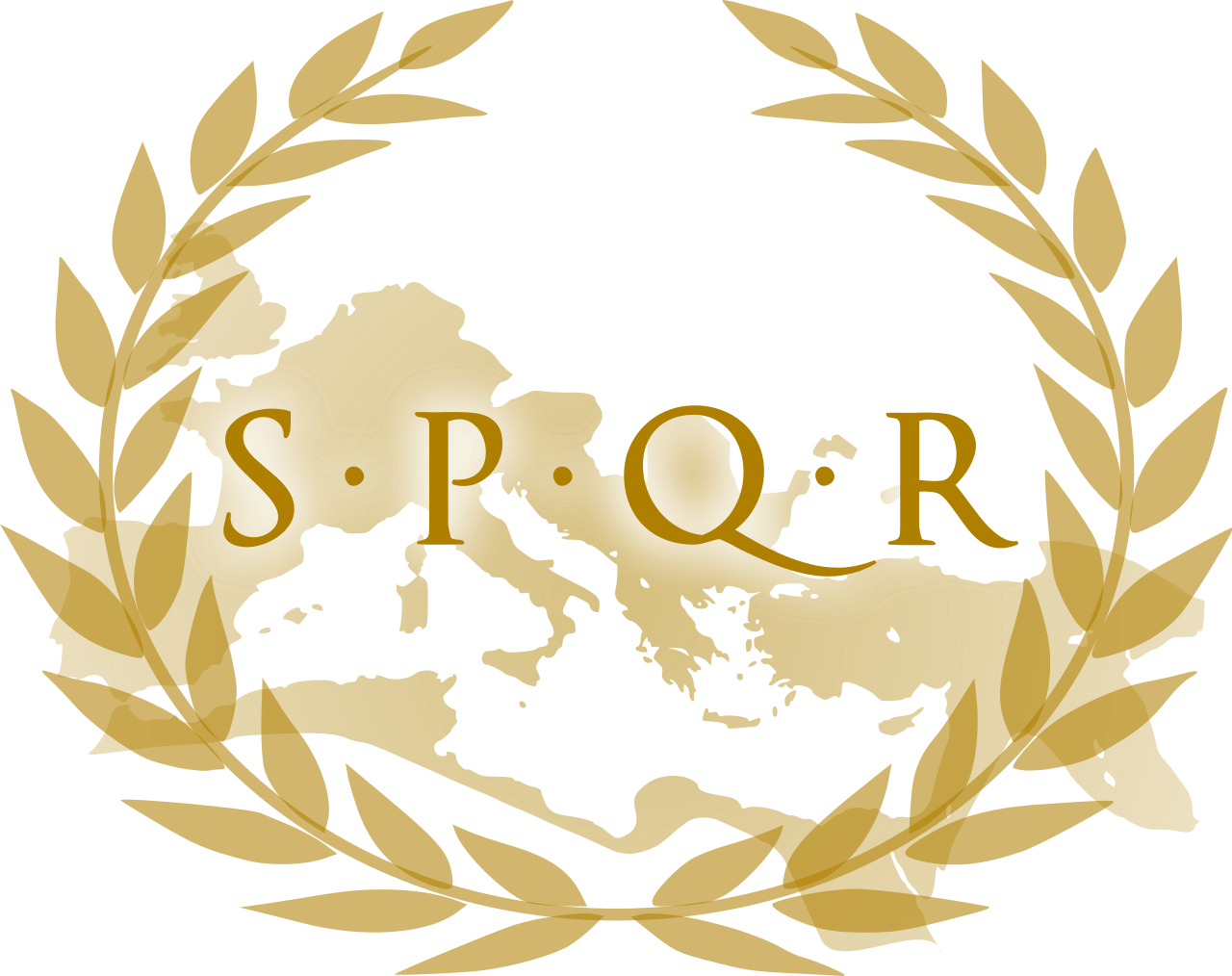 [Speaker Notes: La storia dell’Egitto viene divisa in base alle dinastie.
3° periodo intermedio: 1069 -747 a.C.
In circa 3000 anni di storia regnarono 31 dinastie di faraoni]
2700-2200 a.C.
Antico Regno
Si definiscono le strutture dell’Antico Egitto
Spedizione militare in Nubia (fino alla 1° cateratta)
Processo di unificazione 3100-2700 a.C.
Menfi (capitale)
Il faraone è considerato l’incarnazione delle divinità
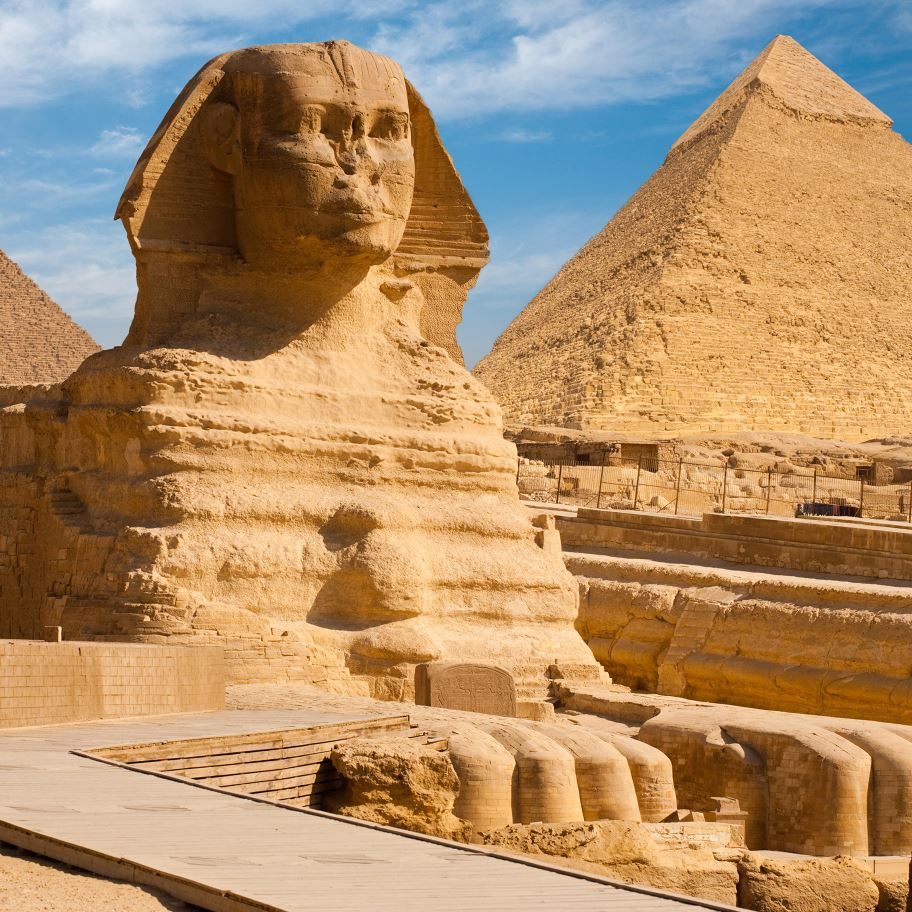 Autorità su tutto il paese
Maestosi monumenti (Piramidi di Giza, Sfinge)
[Speaker Notes: Le piramidi richiedevano decine di migliaia di tagliapietre e operai: era possibile costruirle solo per il fortissimo controllo che il potere centrale era in grado di esercitare.]
2700-2200 a.C.
Antico Regno
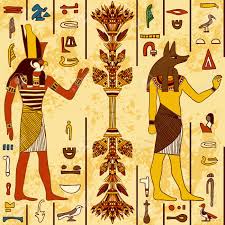 Lo Stato organizzato in distretti
Criteri unitari nell’amministrazione della giustizia
Si diffonde la scrittura geroglifica
[Speaker Notes: Il rapporti con il mondo mesopotamico erano più limitati: tuttavia la scrittura geroglifica deve aver risentito degli ideogrammi della Mesopotamia.]
XXII-XXI secolo a.C.
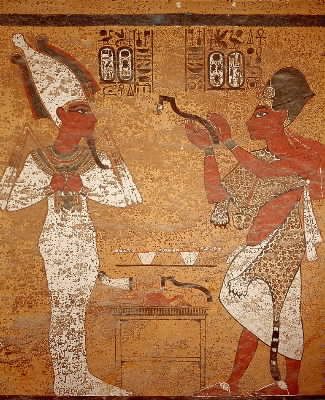 1° periodo intermedio
Politica espansiva
Tebe
EGITTO diviso in principati indipendenti
Apparato statale e amministrativo complesso
Ermopoli
Decentramento del potere
Dinastia di Menfi rovesciata
I nomarchi si ribellano all’autorità del faraone
[Speaker Notes: Durante la VII dinastia (secondo lo storico Manetone) si succedettero 70 faraoni in 70 anni (è un’esagerazione ma rende l’idea dell’instabilità.
Tebe ed Ermopoli egemonia locale. I faraoni governano solo Menfi e la regione circostante]
2050-1750 a.C.
Medio Regno: l’uscita dalla Valle del Nilo
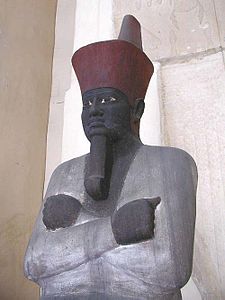 riunificazione
Prestigio Faraone
Opere idrauliche di bonifica
Tebe
(capitale)
Mettere a coltura nuove terre
Prosperità ed espansione
Montuhotep
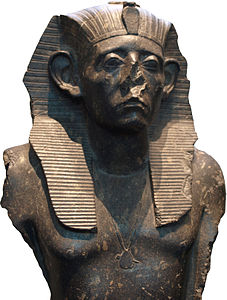 Conquista la NUBIA (sud)
Scambi commerciali con l’area siro-palestinese, Cipro e Creta
Sesostri III
[Speaker Notes: La Nubia diventa la terza provincia dell’Egitto, dopo l’alto e il basso Egitto.]
XVIII-XVI secolo a.C.
2° periodo intermedio
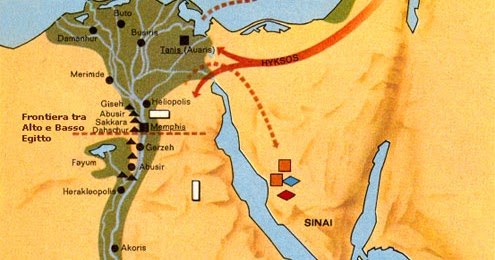 popoli asiatici
NORD
In cerca di lavoro
Si infiltrano nella amministrazione
Mutamento etnico
CENTRO
corte arretra verso Tebe (Alto Egitto)
Dinastie resistono (indebolite) SOLO nell’Alto Egitto
…SUD (Regno tebano di Kush)
[Speaker Notes: Popoli di origine asiatica si infiltrano nella zona centro settentrionale

Hyksos: principi di paesi stranieri
Aspetti della civiltà: amministrazione, religione, scrittura geroglifica]
XVIII-XVI secolo a.C.
Spinti da Hittiti
2° periodo intermedio
gli Hyksos
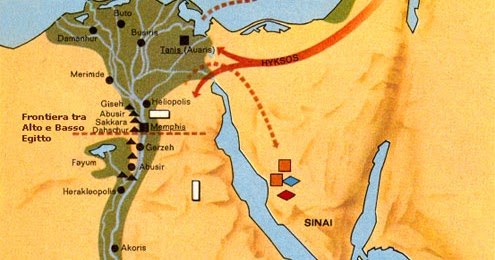 popoli asiatici  (semiti? Indoeuropei?)
AVARIS capitale
Sono militarmente superiori agli egizi
NO
Faraoni tebani Kamose e Amosi li sconfiggono e riunificano il paese
Cavallo e carro da guerra
Fonti: dominatori oppressivi
Assimilano aspetti della civiltà*
Culturalmente inferiori agli egizi
[Speaker Notes: Hyksos: («heqau-khasut») principi di paesi stranieri
Fonti discordi sulla loro origine: popolazioni semite dalla Palestina, Hurriti, addirittura Indoeuropei e naturalmente una confederazione di queste tre popolazioni.
Erano popolazioni nomadi spinti in Egitto dall’espansionismo degli Hittiti
Aspetti della civiltà: amministrazione, religione, scrittura geroglifica]
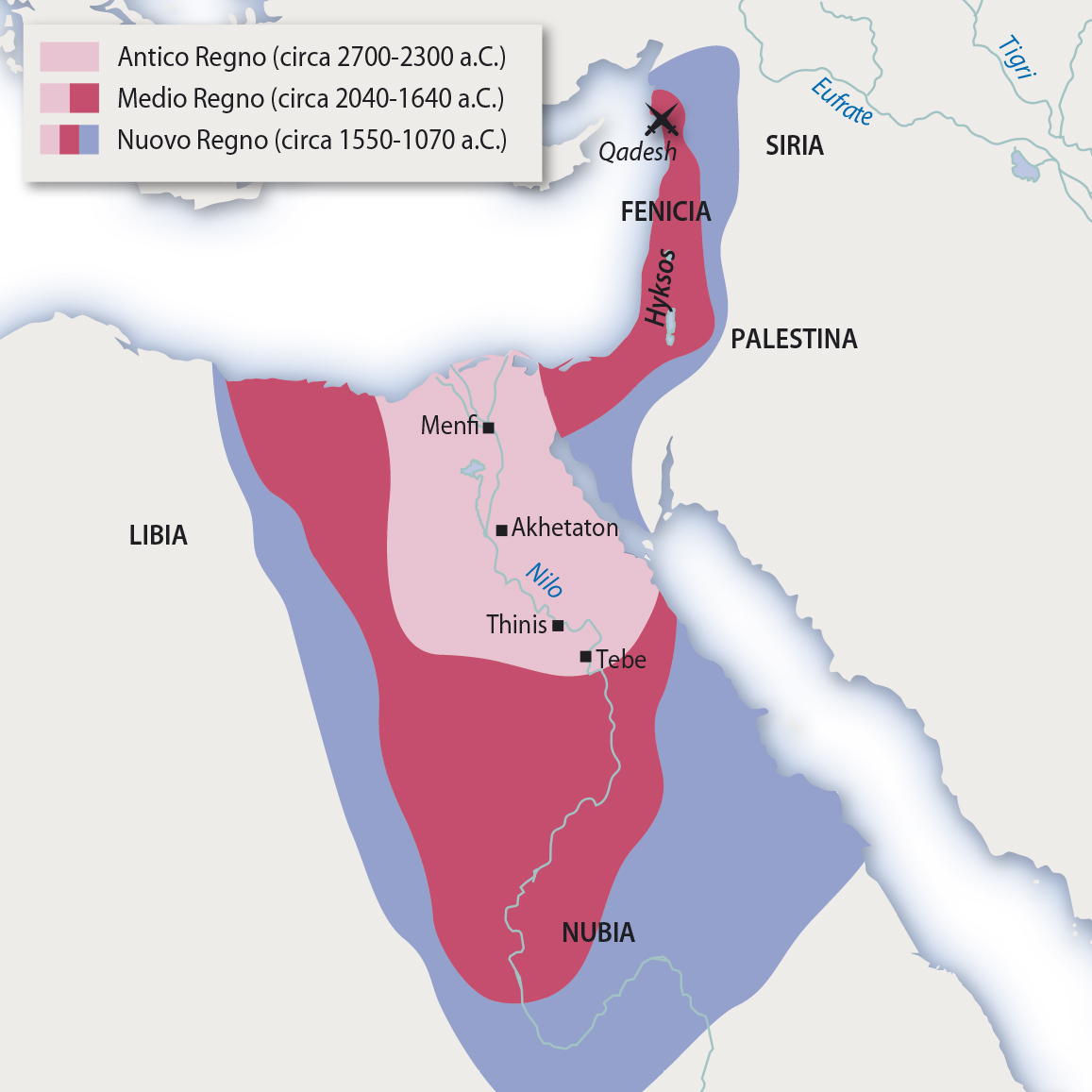 Età del massimo splendore
Nuovo regnoXVI-XII secolo a.C.
Siria
Fenicia
Egitto diventa una grande potenza militare
Thutmosi III
Palestina
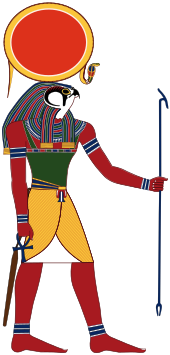 Cavallo e carro da guerra
Thutmosi I
Il culto di AMON-RA (protettore della XVIII dinastia) viene imposto a tutto il paese
Nubia
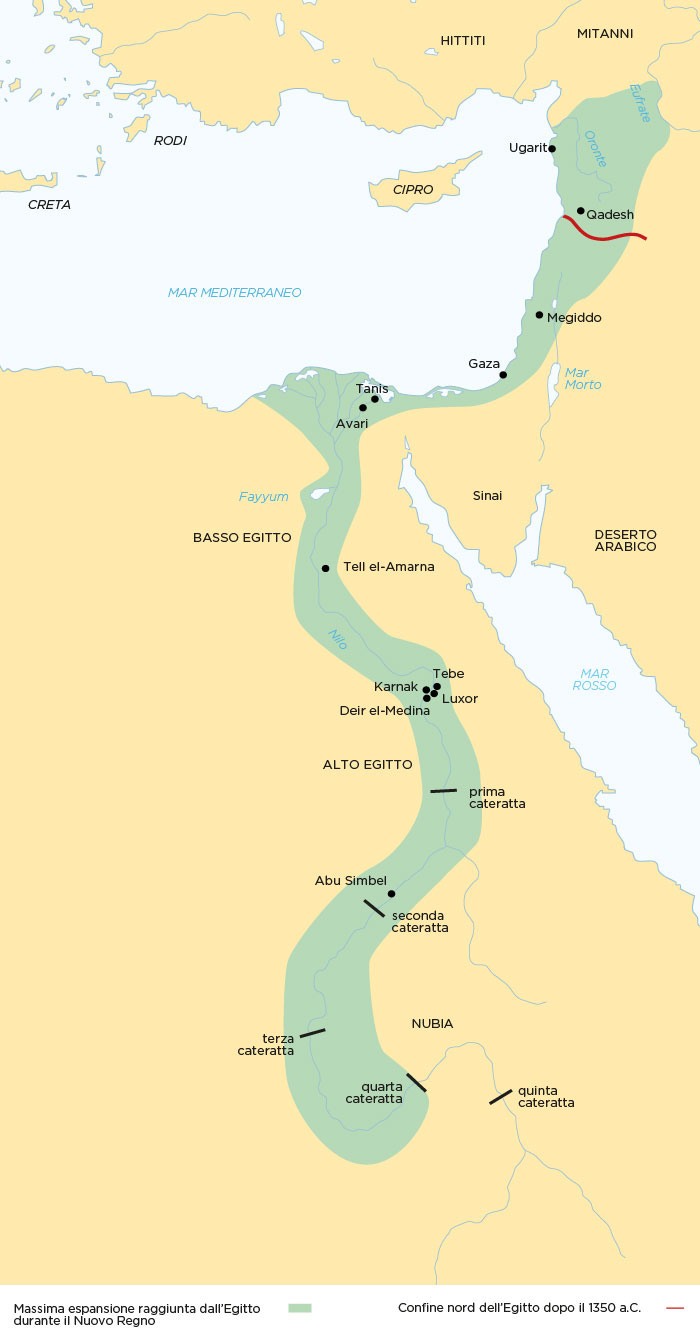 Nuovo regnouna breve riforma religiosa
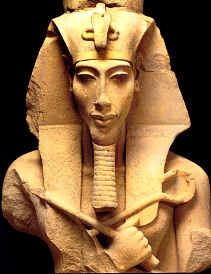 Vuole indebolire il clero tebano
La riforma non si diffuse tra il popolo
Culto del Disco solare ATON
Non fu duratura
Contrasti interni indebolirono l’Egitto
Nuova capitale
AKHETATON 
(Tell El-Amarna)
Amenofi IV 
(1353-1335)
anche sul piano internazionale
Ekhnaton («gradito ad Aton»)
morte
Culto tradizionale viene ripristinato
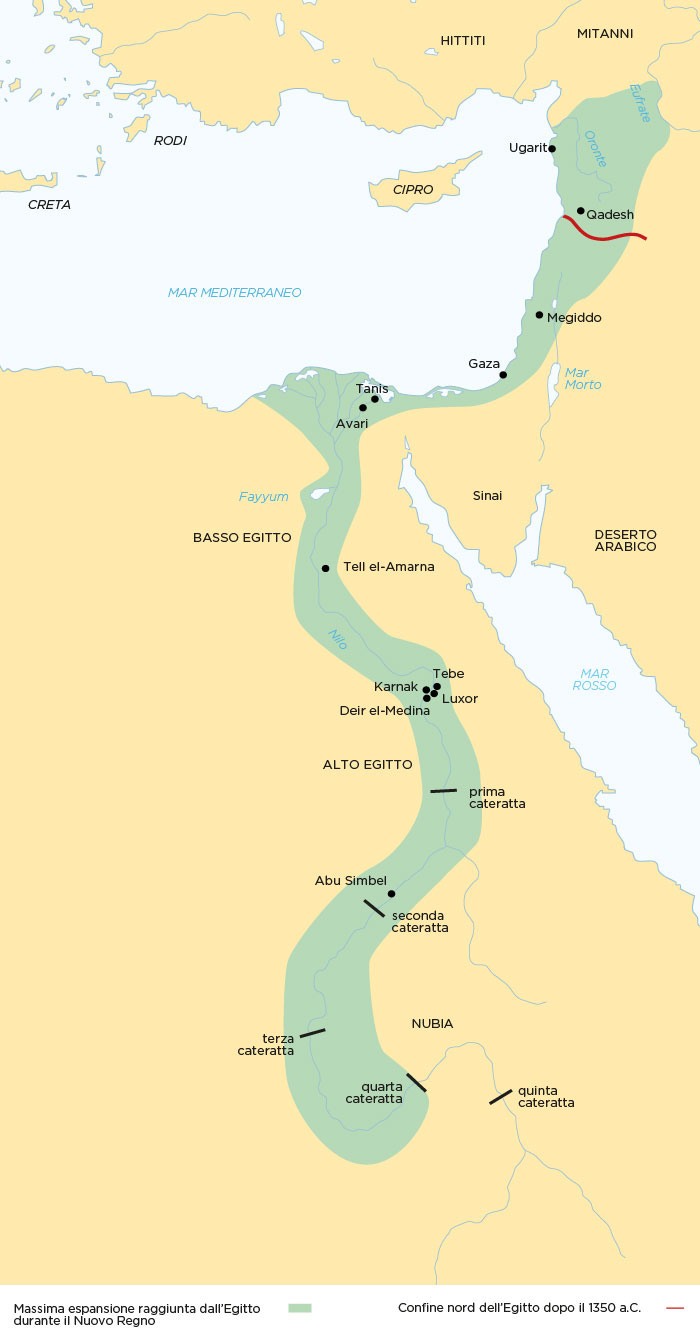 Nuovo regno
LINK
HITTITI
1279 a.C.
Qadesh (SIRIA)
nessun vincitore
Faraoni XIX dinastia spostano la capitale
sfere di influenza egizia ed hittita nell’area medio orientale rimasero immutate
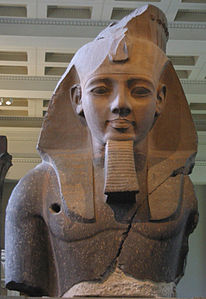 Per controllare meglio i territori siro-palestinesi minacciati dagli Hittiti
Culmine dell’arte e dell’architettura egizia
Ramses II
Il declino dell’Egitto
332 a.C. Macedoni
Alessandro Magno
Movimento migratorio
VI SECOLO Persiani
VIII SECOLO 
Assiri
Declino dell’Egitto
Egizi si ritirano nella VALLE DEL NILO, dovendo affrontare…
Lotte intestine
XIII secolo
«Popoli del mare» 
(popoli indoeuropei)
Società e cultura dell’Antico Egitto
Che cosa significa…
Geroglifico?
Il termine, usato per indicare il tipo di scrittura impiegato nell’antico Egitto, deriva dal greco:
 ieròs (“sacro”) +  glypho (“incidere”) 
Significa quindi, letteralmente “incisione sacra”
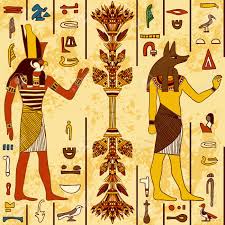 Lingua e scrittura
Incisi su stele
copto
geroglifici
la più antica
simboli decorativi, alcuni ideografici altri fonetici
Alfabeto greco
Segni del demotico
Simboli delle vocali
SCRITTURA
Dipinti su argilla, legno e papiro
demotica
ieratica
«sacerdotale»
«popolare», 
uso quotidiano (quasi stenografico)
 dal 700 a.C.
[Speaker Notes: Scrittura copta sopravvive ancora oggi nella liturgia della chiesa copta una forma di cristianesimo egiziano ed etiopico.]
Che cosa significa….
Politeismo?
Forma di religione (come quella egizia) fondata sul culto di più divinità.
Si contrappone al MONOTEISMO (forma di religione che s basa sull’esistenza di un unico dio, come l’ebraismo, cristianesimo e islamismo) 
 Diverso ancora l’ENOTEISMO, religione che contempla varie divinità ma che attribuisce a una di esse una sorta di preminenza (come nel caso del dio egizio Aton, il disco solare)
Che cosa significa….
Pàntheon?
Il termine indica l’insieme delle divinità di una religione politeista 
dal greco:
pan “tutto” + 	theòs “dio”
Religione
Unificazione dell’Egitto
ENOTEISTA (non ebbe presa sul popolo)
Armonizzazione dei culti locali
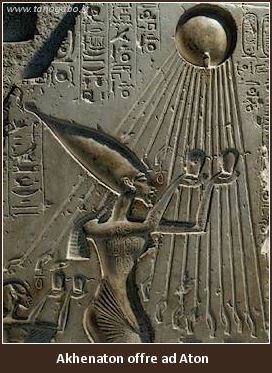 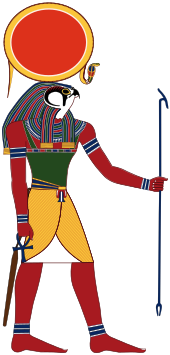 Protettore della dinastia regnante
Sistema politeista
Riforma in senso monoteista?
Amon-Ra (SOLE)
Amenofi IV riforma religiosa ATON
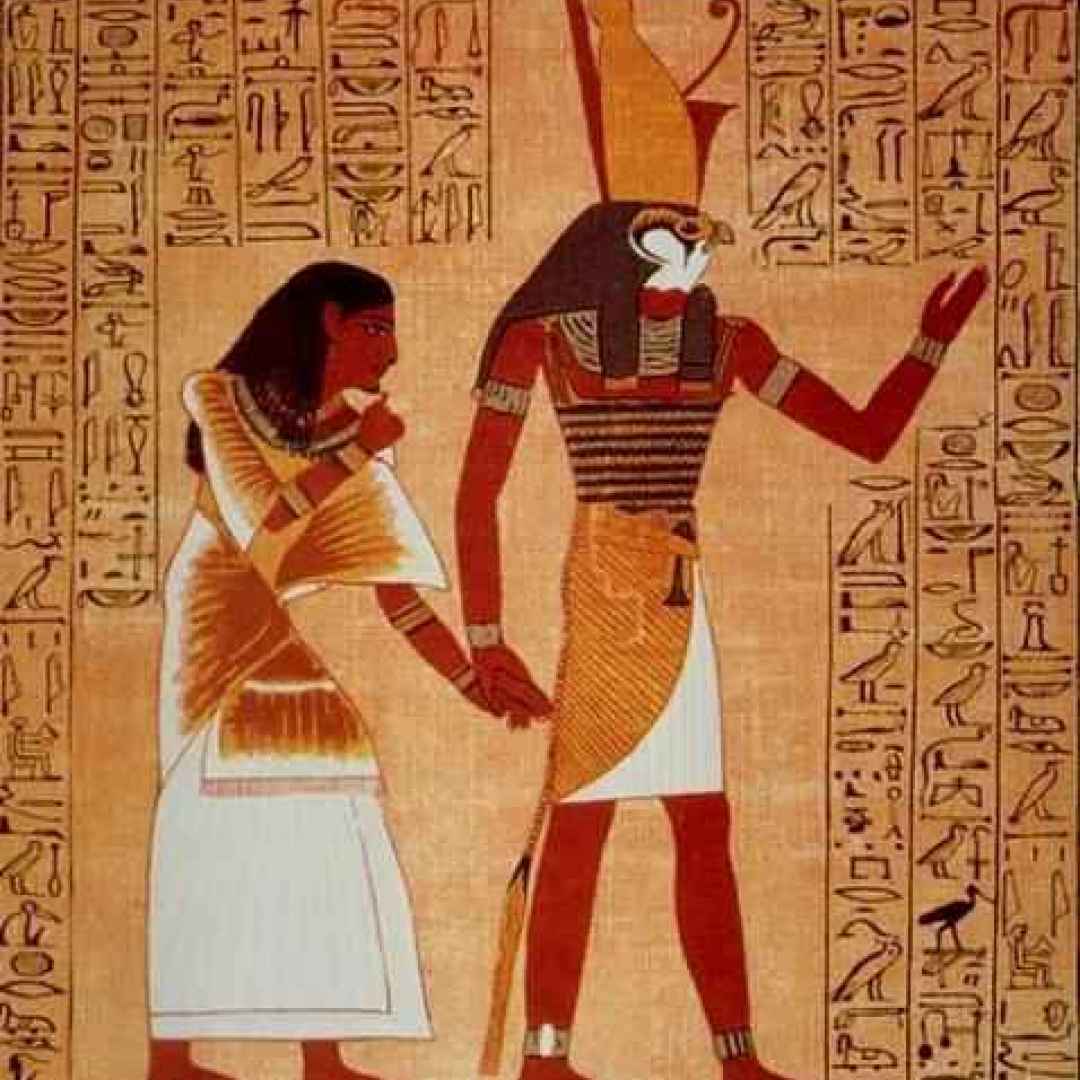 Mito di Osiride, Iside e Horus
Dio dei morti
Osiride
dio del ciclo della vegetazione
Fatto a pezzi da Seth
(volto di cane)
Pezzi ricomposti dalla sorella-moglie Iside
(dea della fecondità e della magia)
Figlio Horus vendicherà il padre uccidendo Seth
Grande impressione su Greci e Romani che non conobbero il culto degli animali
Pantheon egizio
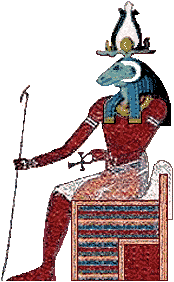 Divinità zoomorfe
Api (Toro-Nero) La sua forza esprime la benevolenza del cielo
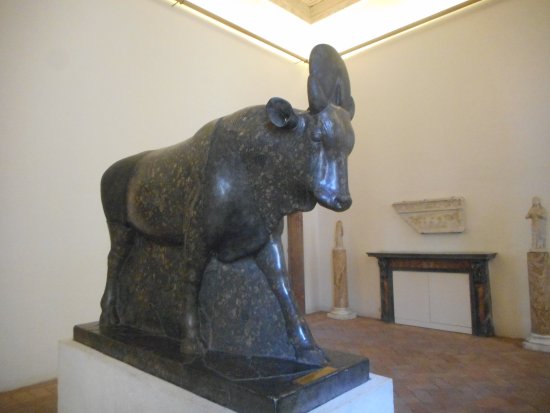 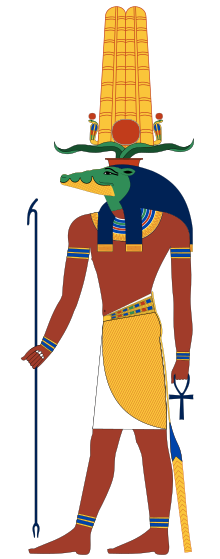 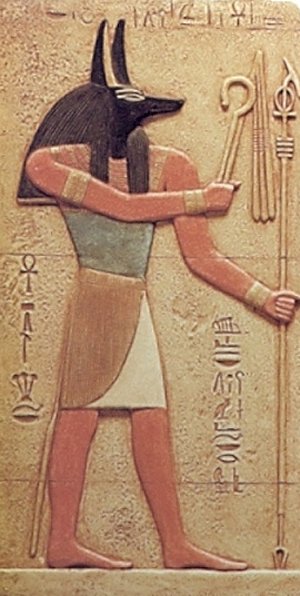 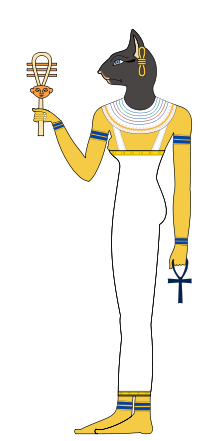 Sobek (Dio-coccodrillo)
Khnum (Dio-ariete) Protettore delle sorgenti del Nilo
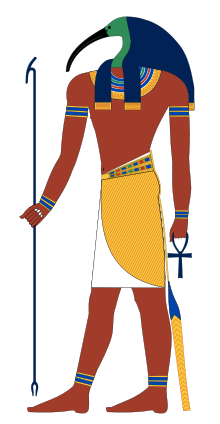 Bastet (Dea- gatto) Dea della gioia e dell’amore)
Anubi (Dio-sciacallo) Morti
Thot (Dio-ibis) Protettore degli scribi e delle scienze
[Speaker Notes: Coccodrillo: avverte l’arrivo delle piene
Sciacallo: elimina le carogne
Gatto: caccia i roditori dai depositi di cereali…]
Il Faraone re-dio
Ordine politico-sociale e
cosmico
maat
Piramide sociale
mantenere
FARAONE
incarna
divinità
Sacerdote supremo
Poteri illimitati
Sudditi, terre e ricchezze sono di sua proprietà
Regime teocratico
[Speaker Notes: Faraone era identificato con Horus finché è in vita, e con Osiride nel momento della sua morte]
Il Faraone e l’amministrazione dello stato
Figlio Amon-Ra
Potere assoluto
Custode del MAAT (ordine cosmico, politico, sociale)
FARAONE
SACERDOTI
VISIR 
(primo ministro)
Amministratore del tesoro
Alto giudice
Sovrintendente agli approvvigionamenti
«apparato burocratico»
Gruppo potente e compatto
Funzionari / Scribi
Contrasto con il potere del faraone
Il Faraone e l’amministrazione dello stato
Celebrano riti nei templi (in tutte le città)
Hanno potere giurisdizionale sul territorio su cui sorge il tempio
Primo sacerdote di AMON (è il più importante)
Sono astronomi, matematici e medici
FARAONE
SACERDOTI
VISIR 
(primo ministro)
Funzionari / Scribi
FARAONE
Struttura sociale La base della piramide sociale
SACERDOTI
VISIR 
(primo ministro)
Funzionari / Scribi
Gli artigiani, per la loro importanza, venivano compensati anche con la concessione di appezzamenti di terreno
MILITARI
MERCANTI e ARTIGIANI
Sono legati alla terra sulla quale nascono
Vivono in estrema povertà
Devono lavorare gratuitamente per le opere pubbliche (templi, canali, mattoni)
Propaganda: sudditi fedeli e felici
CONTADINI e OPERAI
SCHIAVI (di guerra o per debiti)
[Speaker Notes: Gerarchia rigida ma non immutabile (in certi periodi) Funzionari per merito e capacità personali
Contadini hanno condizioni di vita molto dure,  nonostante la propaganda li dipinga come felici e sorridenti mentre arano i campi o conducono le greggi. Città di Deir el Medina (vicino Tebe) si possono vedere case piccole e fittamente raggruppate, e il villaggio era cinto di mura per evitare la fuga.
Schiavi: possono sposarsi con i liberi, possedere beni propri ed erano trattati con umanità
PROPRIETÀ PRIVATA della terra esisteva fin dall’Antico Egitto]
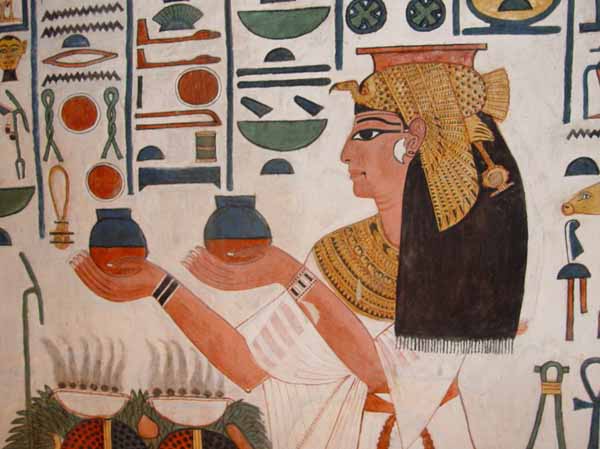 La condizione delle donne
Le donne egiziane avevano uno status simile o identico a quello degli uomini di fronte alla legge
Partecipano alla vita economica e lavorativa (non solo in ambito domestico
Apparire personalmente nei processi o cause legali
Possedere terreni
endogamia
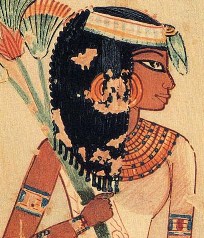 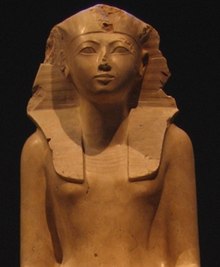 Conservazione del potere in ambito familiare
Nitrocri (faraone) 
VI dinastia
Hatshepsut (faraone) 
XVIII dinastia vedova di Tutmosi II
Peseshet (medico) 
IV dinastia Antico Regno
[Speaker Notes: VITA LAVORATIVA: di solito in ambito domestico e amministrativo, ma in alcuni casi hanno accesso a carriere di spicco in ambito sacerdotale
REGINE: seppellite nelle tombe regali dei mariti, alcune regnarono in prima persona; spesso erano sorelle del faraone o una sua parente stretta.
Hatshepsut (si fa ritrarre con la barba da faraone). Compie importanti opere edilizie a Karnak e a Deir el Bahari dove fece erigere il proprio tempio funerario.]
Culto del faraone e usi funerari
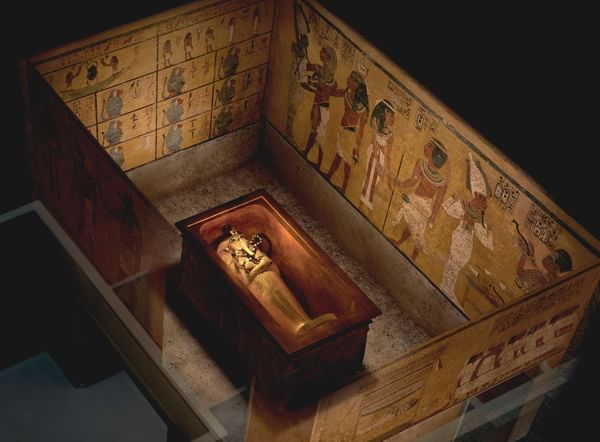 Camera sepolcrale (interno della piramide) arredata con sfarzo
Il corpo deve essere ben conservato
Estrazione delle viscere
Corredo funebre
ricchissimo
Bagno in resine e salnitro*
Imbalsamazione o mummificazione
bende
Immortalità
Culto del faraone defunto
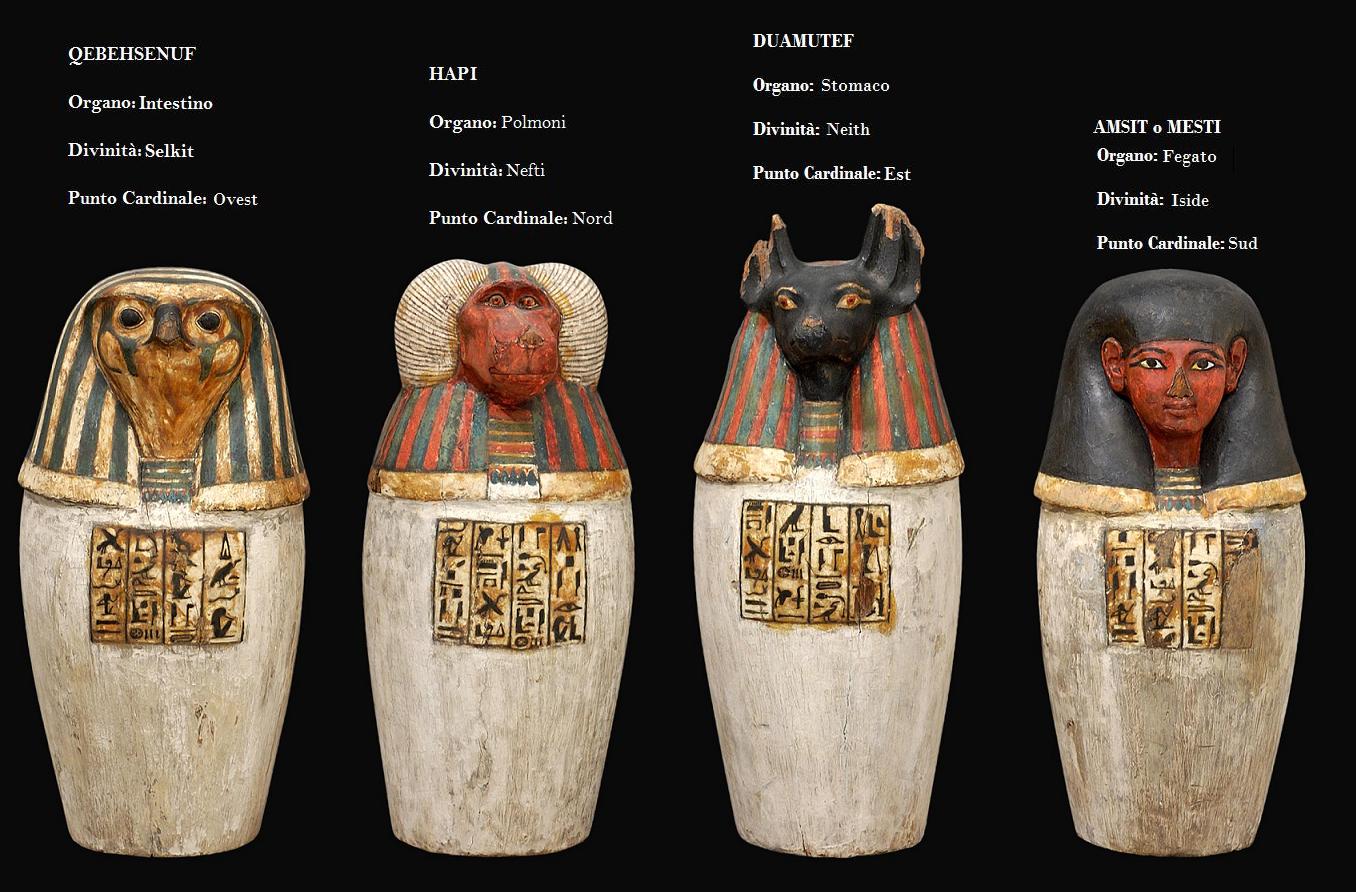 Templi al di fuori delle necropoli
[Speaker Notes: Camera sepolcrale: Alle pareti erano dipinte o incise scene quotidiane; trascritti testi in geroglifico
Corredo funebre: oggetti, gioielli, mobili che dovevano rallegrare la ita del defunto nell’aldilà
Imbalsamazione
il cuore (centro vitale) veniva lasciato al suo posto
mentre gli altri organi erano deposti in appositi vasi funerari (canopi)
Corpo viene immerso in un bagno di essenza aromatiche e salnitro* (finché fosse disseccato) [* sale dell’acido nitrico]
Mummia avvolta in bende e posta nel sarcofago]
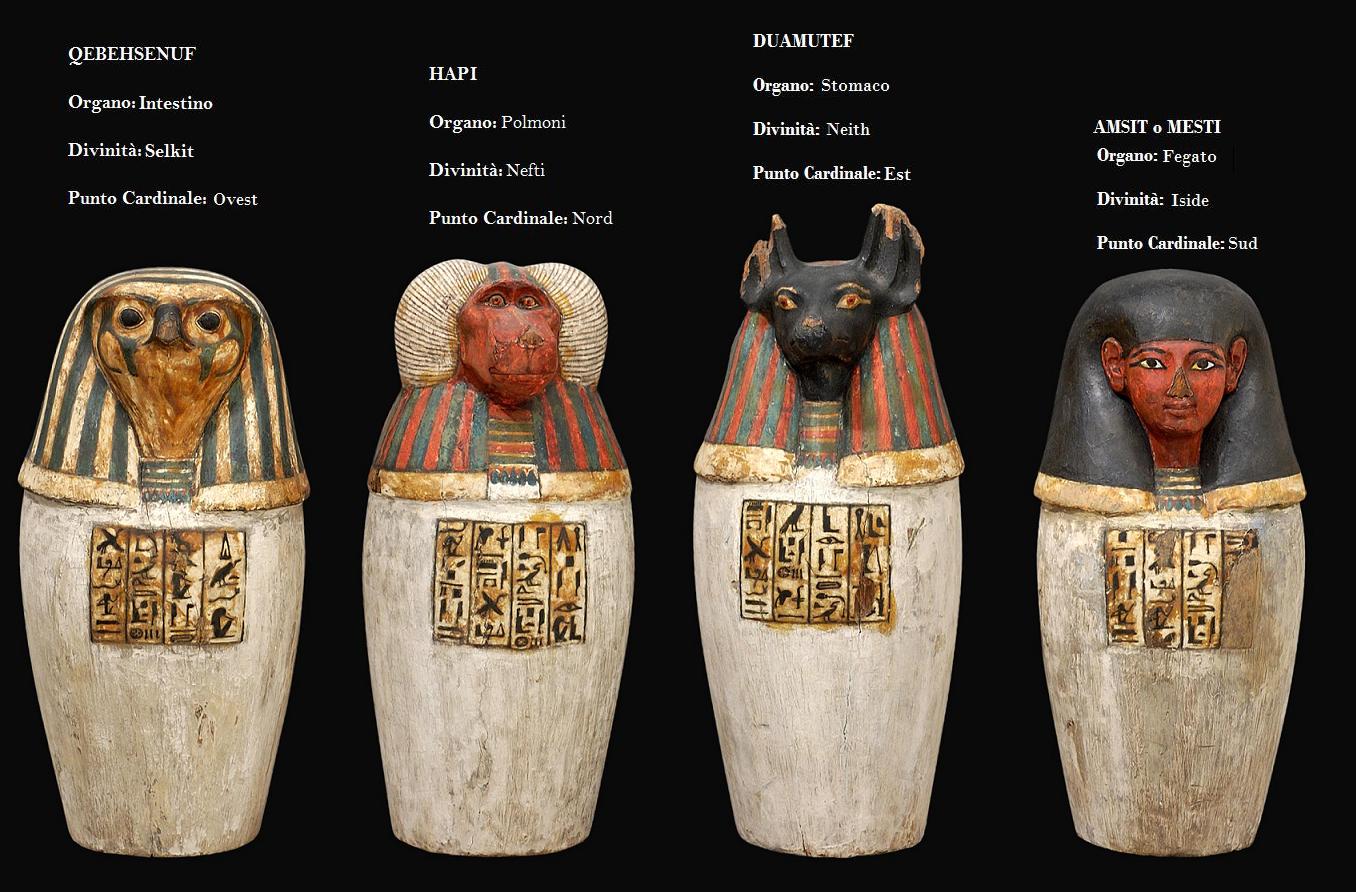 Vasi canòpi
La vita dopo la morte
ANTICO REGNO
FARONE
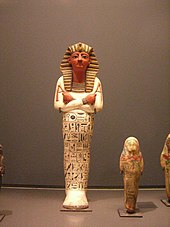 Ushabti
MEDIO/NUOVO REGNO
Ceti elevati della società
Immortalità
un’evoluzione delle credenze
Diritto di tutti… 
coloro che possono permetterselo
[Speaker Notes: USHABTI: statuine chiamate a lavorare i campi dell’aldilà al posto del defunto.]
La concezione dell’aldilà
Libro dei morti
Nasce il concetto di bilancia e di giustizia con cui nell’aldilà si valutano meriti personali e colpe
Pesatura del cuore
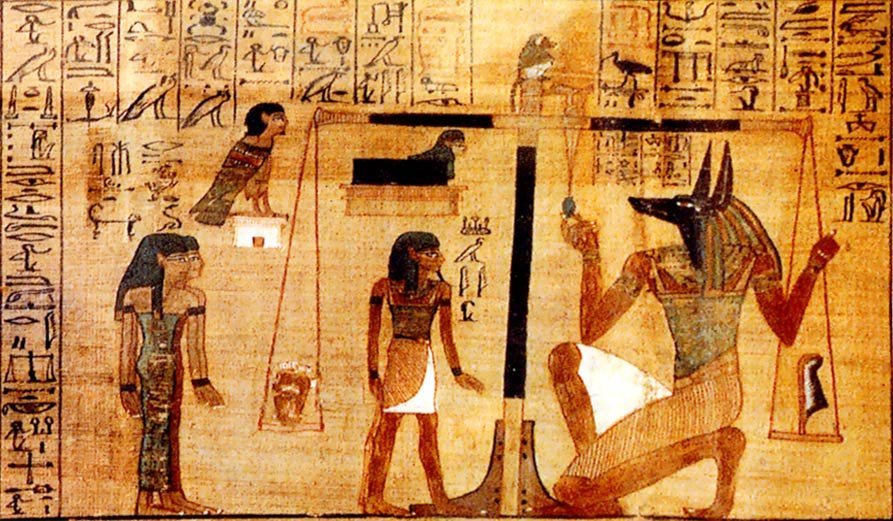 Divorati da Ammit
Oltretomba
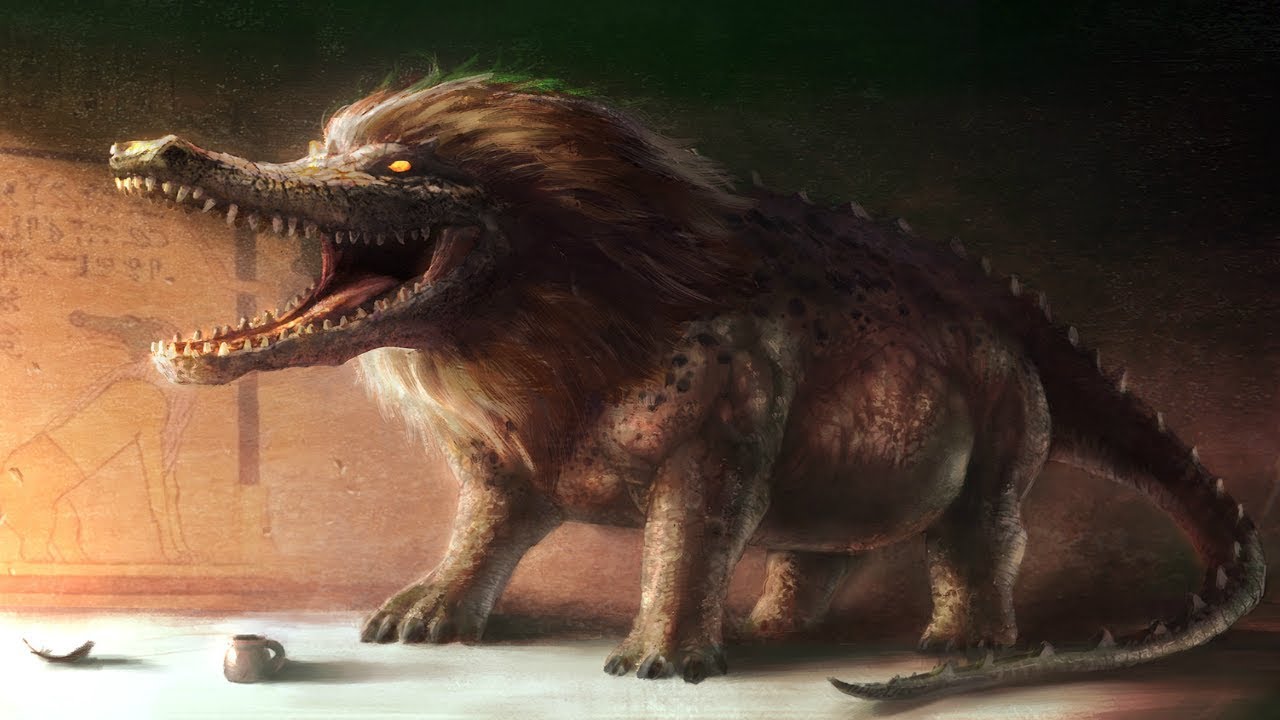 [Speaker Notes: Libro dei morti: 200 testi destinati ad accompagnare i morti nell’oltretomba contengono informazioni dettagliate sull’aldilà. 
PESATURA DEL CUORE: più leggero di una piuma
OLTRETOMBA: la vita dei defunti «buoni» finiva in un oltretomba immaginato in prima in cielo e poi come una località reale sulla terra.
AMMIT: creatura mitologica egizia con la testa di coccodrillo, la parte anteriore del corpo di leone e la parte posteriore di ippopotamo]
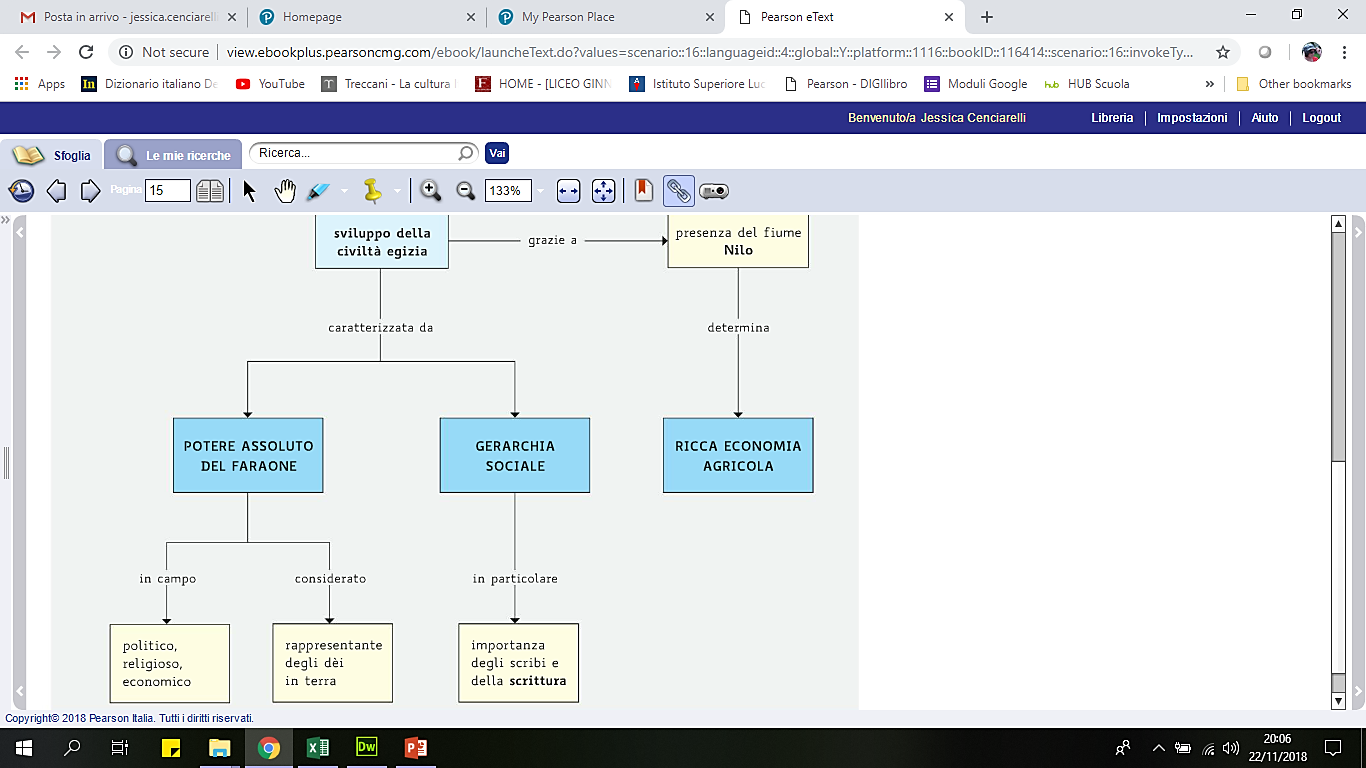 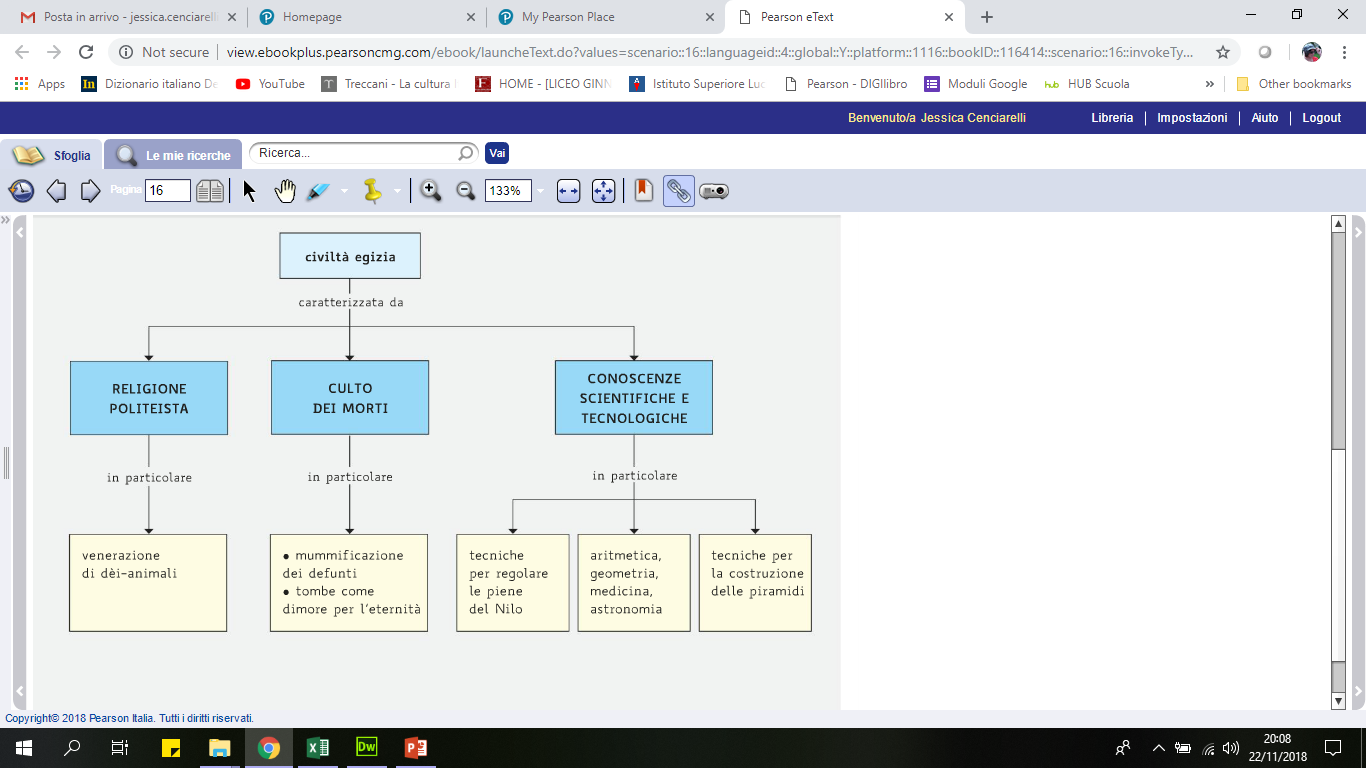 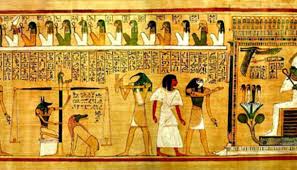 Antico Egitto
fine
Corso di Storia 1
Periplus, Zanichelli